Module 2:
File Systems
Dr. Maria Valero
Module 2:
File Systems
LINUX
Dr. Maria Valero
Linux File System
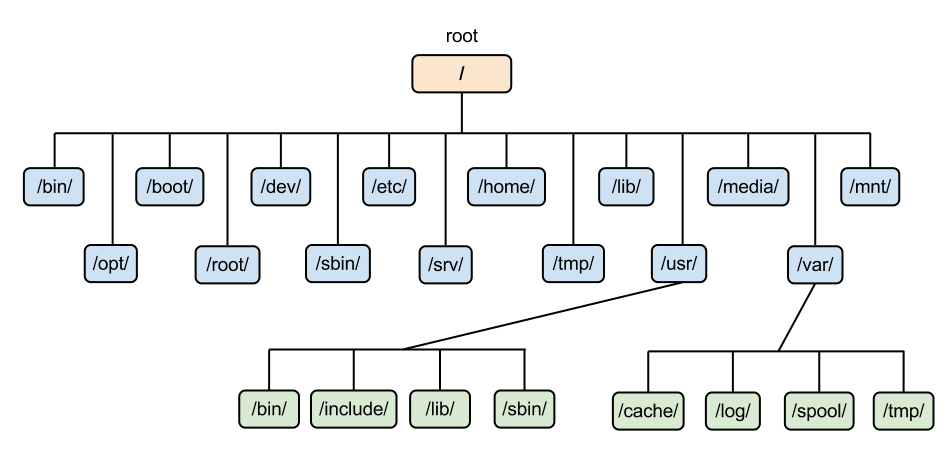 Directories
Inode
Inode number also called index number, it consists following attributes of any file:
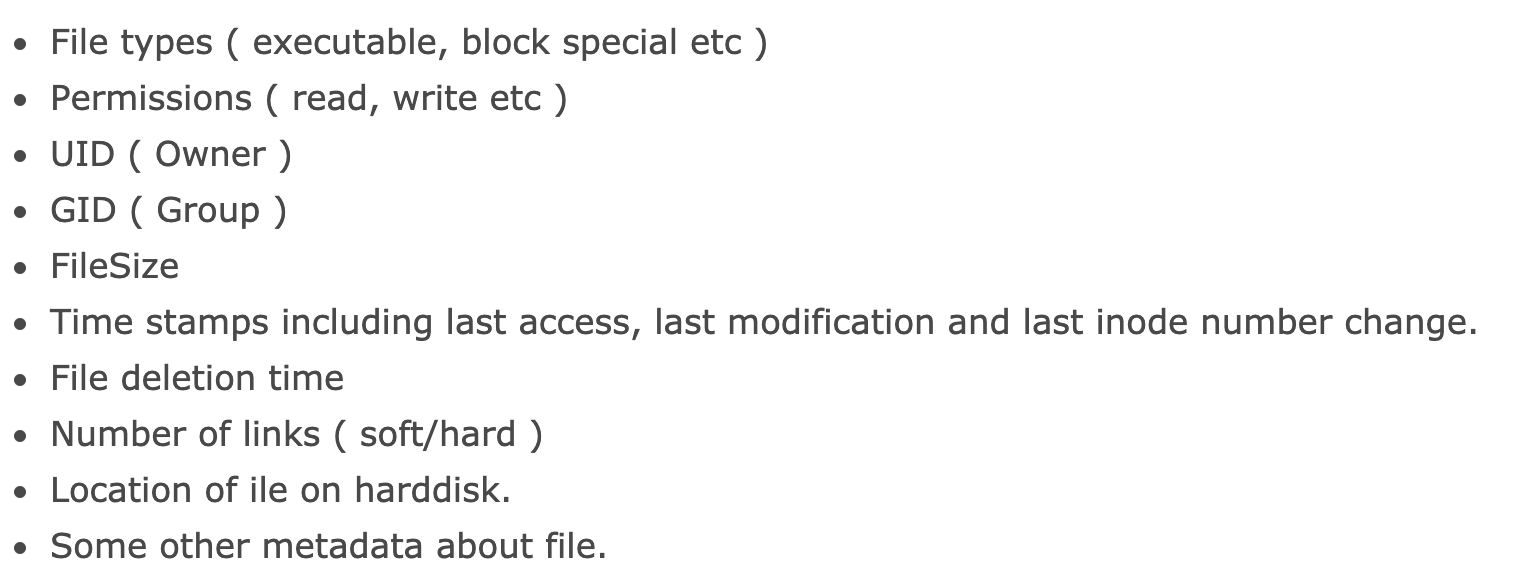 Inode
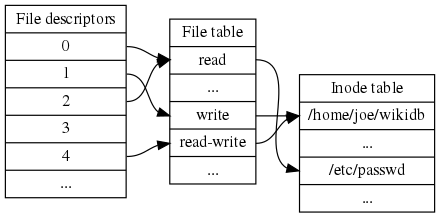 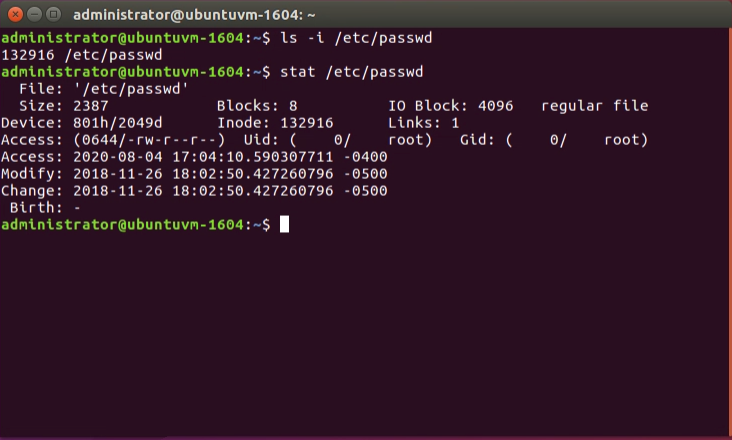 How do I see file Inode number?
Types of Files
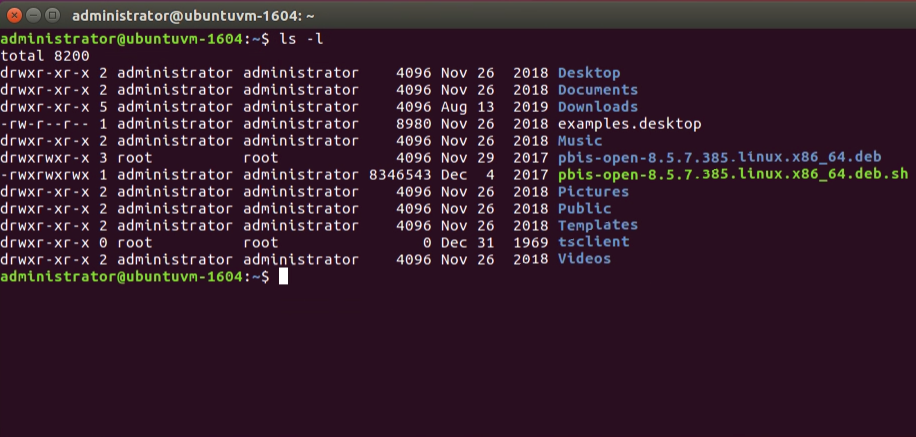 Command ls -l
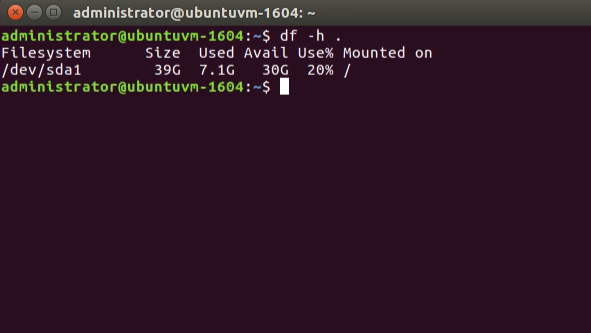 How can you find out which partition a directory is on?
Working with Directories
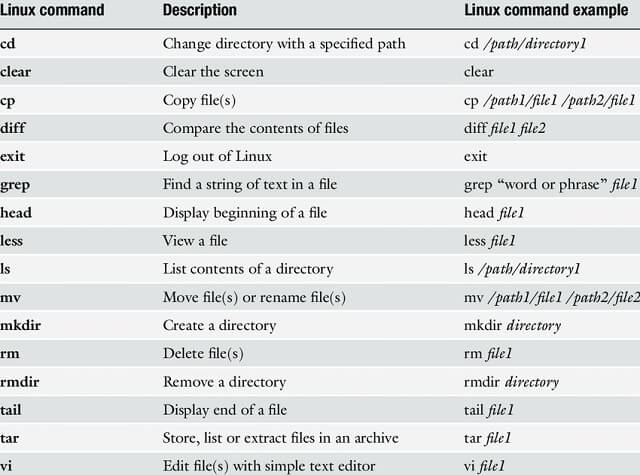 Use of nano command
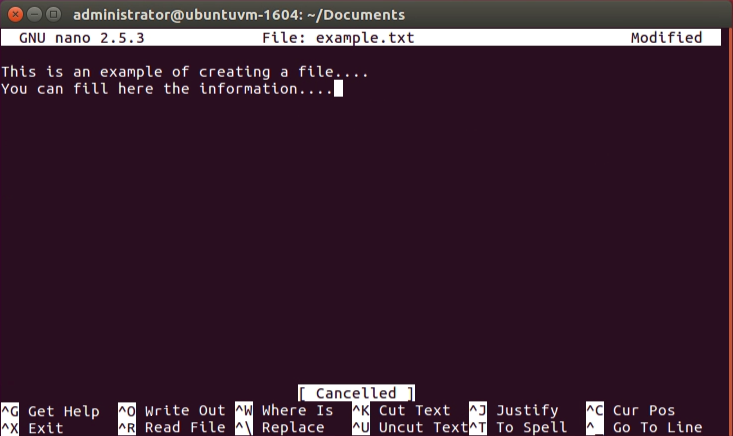 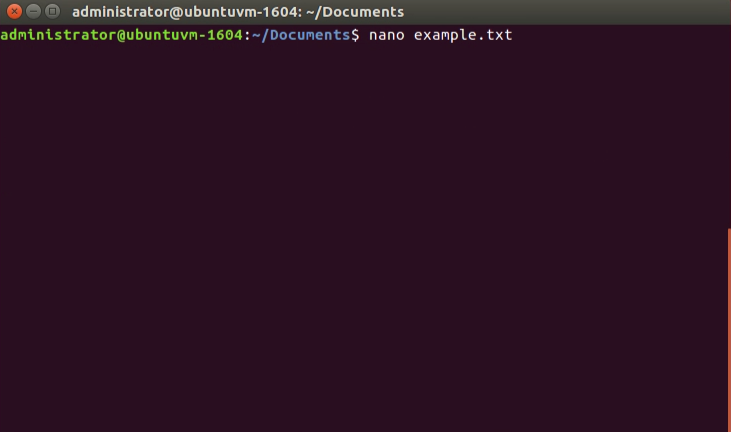 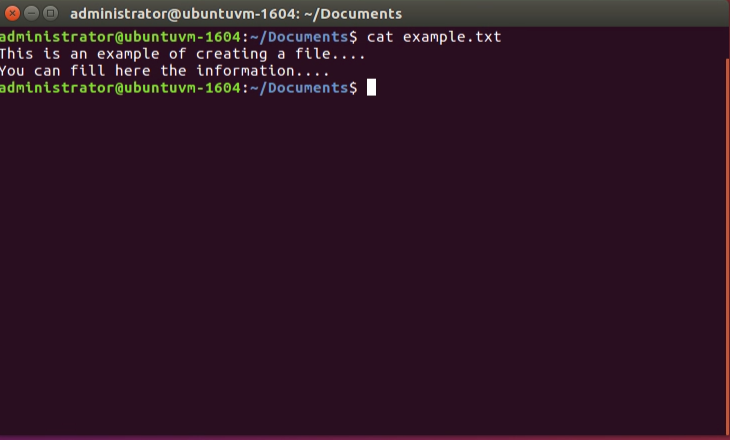 Use of cat command
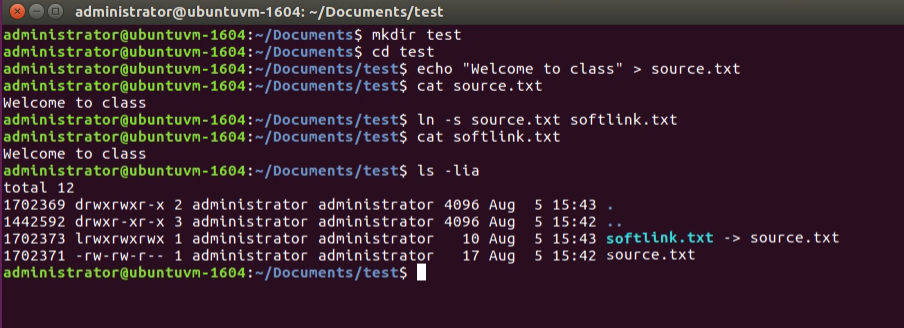 Symbolic (soft) links
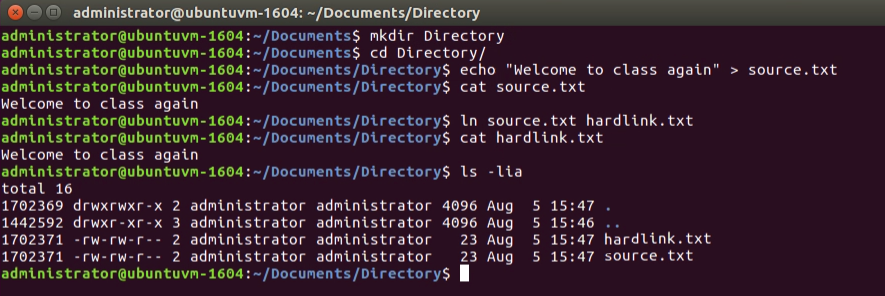 Hard Links
Permission
You can assign permissions to each file or directory
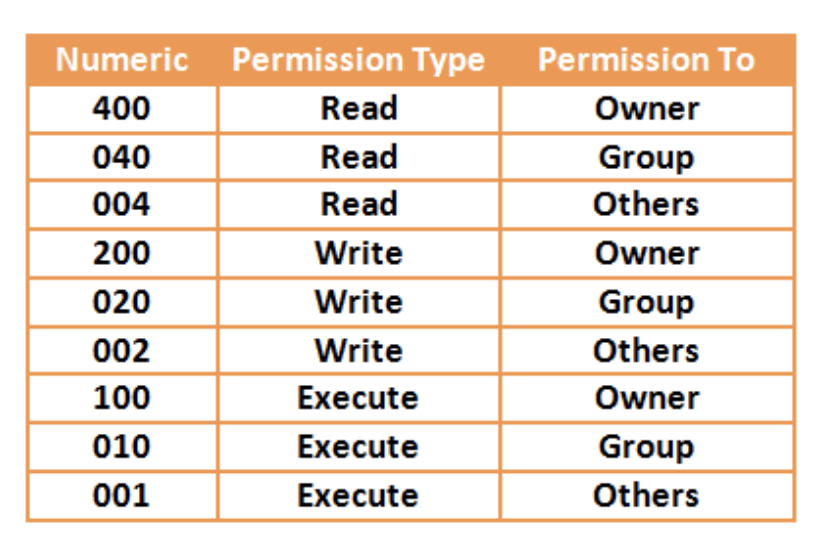 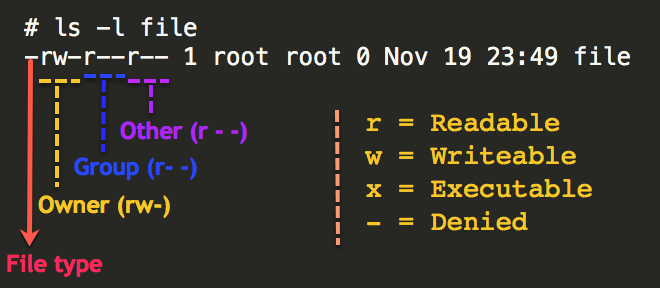 Permission of each file
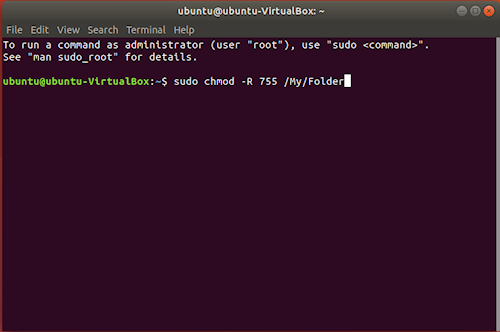 chmod command
Module 2:
File Systems
Windows
Dr. Maria Valero
Windows File System
File system enables applications to store and retrieve files on storage devices.

File systems in Windows have the following storage component:
	Volumes. (Collection of directories)
Directories. (Hierarchical collection of directories and files)
Files. (Logical grouping of related data)
FAT Overview
File Allocation Table (FAT)
Supported by Windows
Allocated in clusters
No organization to the FAT directory structure
No suitable for partitions > 200MB
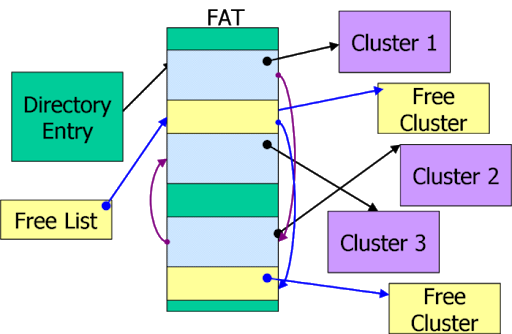 HPFS Overview
High Performance File System (HPFS)
First introduced with OS/2 1.2 for larger hard drives
Maintains the directory organization as FAT, but adds automatic sorting of the directory based on filenames.
Holds more information than FAT (creation time, modification time of the file)
Allocates as much o a file in contiguous sectors as possible.
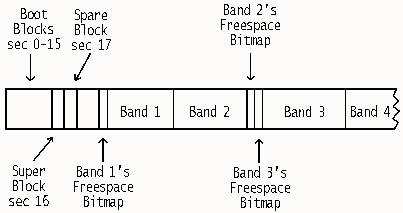 HPFS Overview
Super Block
Located in logical sector 16 and contains the pointer to the FNODE of the root directory.
Problem: If super block is lost or corrupted, the content of the partition is lost too.
Spare Block
Located in logical sector 17 and contains the “hot fixes” and the Spare Directory Block
When a bad sector is detected, the “hot fixes” entry is used to logically point to an existing good sector
Disadvantages of HPFS
Due to overhead, HPFS is not a very efficient choice for a volume of under 200MB
For volumes > 400MB there is a performance degradation
You cannot set security on HPFS under Window NT
Only support Window NT versions 3.1, 3.5 and 3.51
NFTS Overview
Organizes files into directories
There is no “special” objects on the disk and there is no dependence on the underlying hardware.
There is no special locations on the disk
Reliable for high end system and web servers
Remove limitations of the FAT and HPFS file systems
POSIX support
NFTS Overview
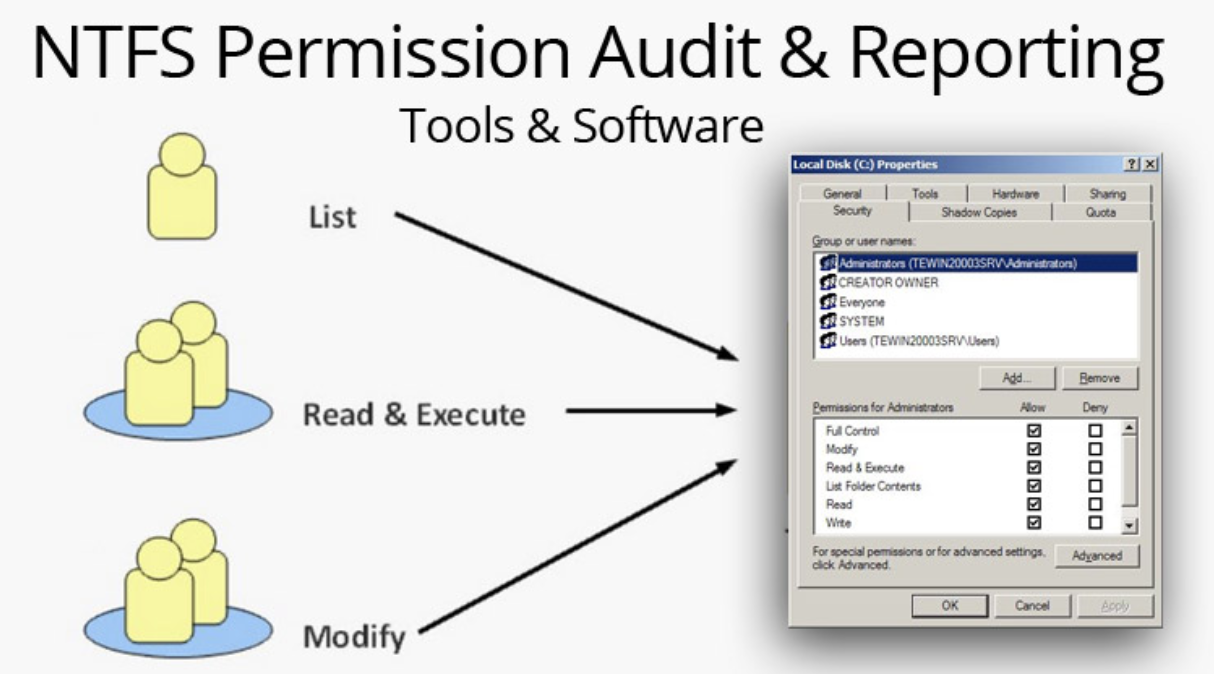 NFTS Overview
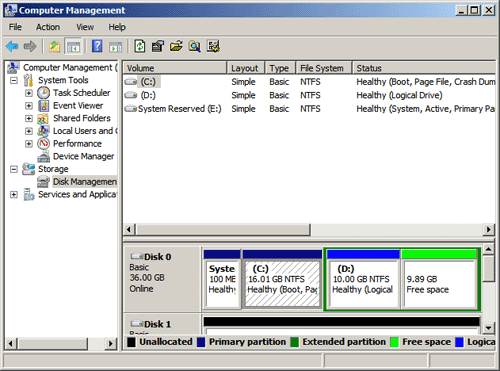 NFTS Naming Conventions
File and directory names can be up to 255 characters long, including extensions
NTFS make NO distinction of filenames based on case
Names can content any characters except 
? “ / \ < > * | :
NFTS Advantages
Best for use on volumes of about 400MB or more
The recoverability design into NTFS is such that a user should never have to run any sort of disk repair utility on an NTFS partition
NFTS Disadvantages
Currently there is no file encryption built into NTFS